Which is desirable in designing an absorption process?
gas out
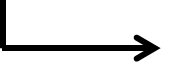 liquid in
high pressure, high temperature
high pressure, low temperature
low pressure, high temperature
low pressure, low temperature
gas in
liquid out
Which of the following is an appropriate plot for a physical absorption process for a dilute species? The black line is the operating line and the blue line is the equilibrium line.
B
A
Vapor mol fraction
Vapor mol fraction
0
0
Liquid mol fraction
Liquid mol fraction
C
D
Vapor mol fraction
Vapor mol fraction
0
0
Liquid mol fraction
Liquid mol fraction
For this physical absorption process, which point(s) lie(s) on the operating line for the McCabe-Thiele graphical solution? (Note: x and y represent liquid and gas mole fractions, respectively)
(xN, y1)
(x0, y1)
(x0, yN+1)
(xN, yN+1)
B and D
G, y1
S, x0
S, xN
G, yN+1
A dilute species is being absorbed. Equilibrium is modeled using Henry’s law. Which has the greatest absorption factor (A = L/KV)? 
operating line = black; equilibrium line = blue
A
B
Vapor mol fraction
Vapor mol fraction
0
0
Liquid mol fraction
Liquid mol fraction
D
C
Vapor mol fraction
Vapor mol fraction
0
0
Liquid mol fraction
Liquid mol fraction
A process calls for 98% recovery of solute B from a vapor stream using absorption. The current design (100 L) can accomplish this, but an engineer wants to use less absorbent. What is the minimum amount of liquid absorbent (L) that can be used assuming the number of stages are 
not limiting?
L = 25
L = 33
L = 50
L = 10
L = 100
50
33
25
10
< 10
Vapor mol fraction
Equilibrium line
Liquid mol fraction
Several assumptions are made during McCabe-Thiele analysis of an absorber including constant molar overflow and an isothermal system. What additional assumption is made for an analytical solution for dilute systems?
Murphree efficiencies for every stage are 1.
The solvent stream is fed as a pure liquid/vapor.
The equilibrium line is linear.
No additional assumptions are made.
For a fixed purity/yield, counter-current absorption processes require __________ solvent than cross-flow processes.
less
more
dependent on the scenario
For a fixed solvent quantity, counter-current absorption processes can achieve ________ purity and yield than cross-flow processes.
higher
lower
dependent on the scenario
For absorption and stripping processes, appropriate solutions can always be obtained by treating the system as concentrated as opposed to dilute 
(< 1 wt%).
true
false
What is heat exchanger B doing?
treated gas
B
gas to be treated
stripping gas
A
spent
solvent
heating
cooling
nothing (not needed)
depends
What is heat exchanger A doing?
treated gas
B
gas to be treated
stripping gas
A
spent
solvent
heating
cooling
nothing (not needed)
depends
The absorption factor, AN, for a given stage and component for this column is shown below: 


where K is the thermodynamic
K-value and N represents the stage #.  What is the relationship 
between A and the stripping factor, S?
liquid
L1
vapor
V1
1
2
3
N-2
N-1
AN = SN
AN = 1/SN
AN = S1 
AN = 1/S1
N
vapor
VN+1
liquid
LN
The recovery factor, FA, for an absorption column is shown below: 


where  is the molar flow rate of the 
absorbed species. A perfect
separation means FA is _____.
liquid
L1
vapor
V1
1
2
3
N-2
N-1
0
0.5
1
Infinity
N
vapor
VN+1
liquid
LN
For this absorption column, which of the following must be true?
Y1, V’
X0, L’
VLE reached at each stage
only one solute absorbed
absorbent not vaporized
absorbate prefers liquid phase
all of the above
1
n
N
YN+1, V’
XN, L’